UBND HUYỆN AN LÃO
TRƯỜNG TIỂU HỌC QUANG TRUNG
CHÀO MỪNG CÁC THẦY CÔ VỀ DỰ GIỜ
Môn: TIẾNG VIỆT Lớp 1E
BÀI 48: AT ĂT ÂT – TIẾT 2
Giáo viên: Vũ Thị Dung - 1979
Tiết 2
Tập viết
3
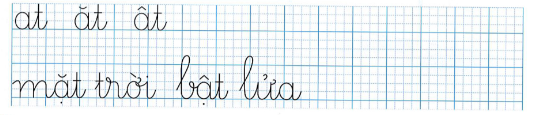 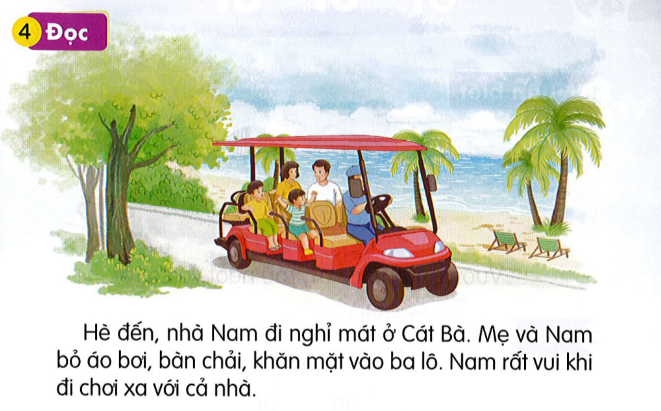 2
1
N
3
l
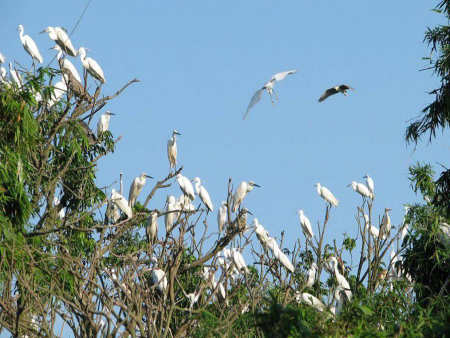 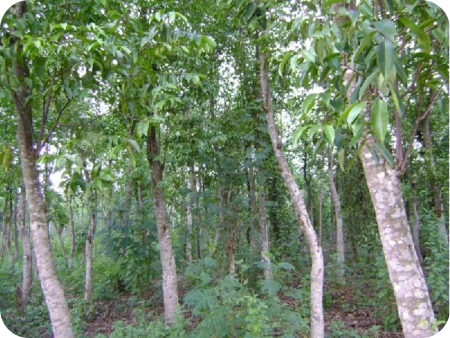 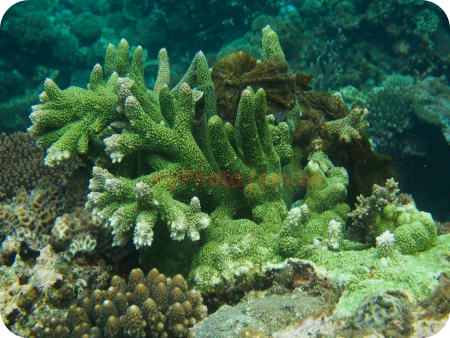 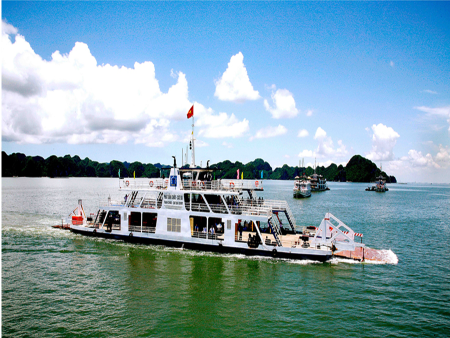 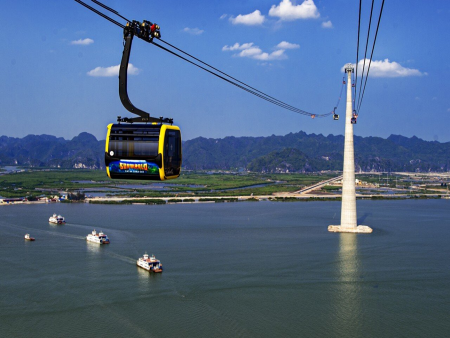 5
Nói
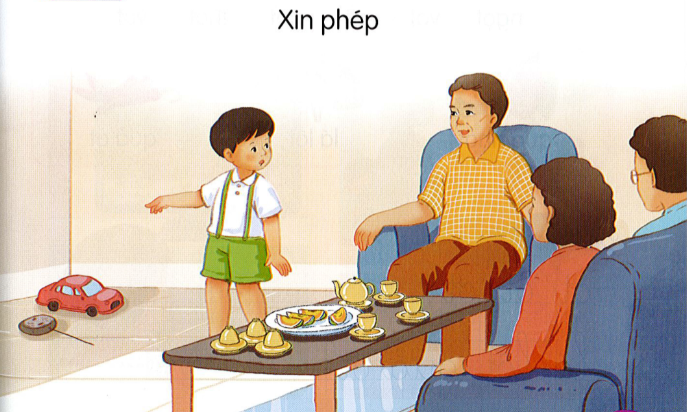